The Divine Trinity
in Matthew Chapter 6
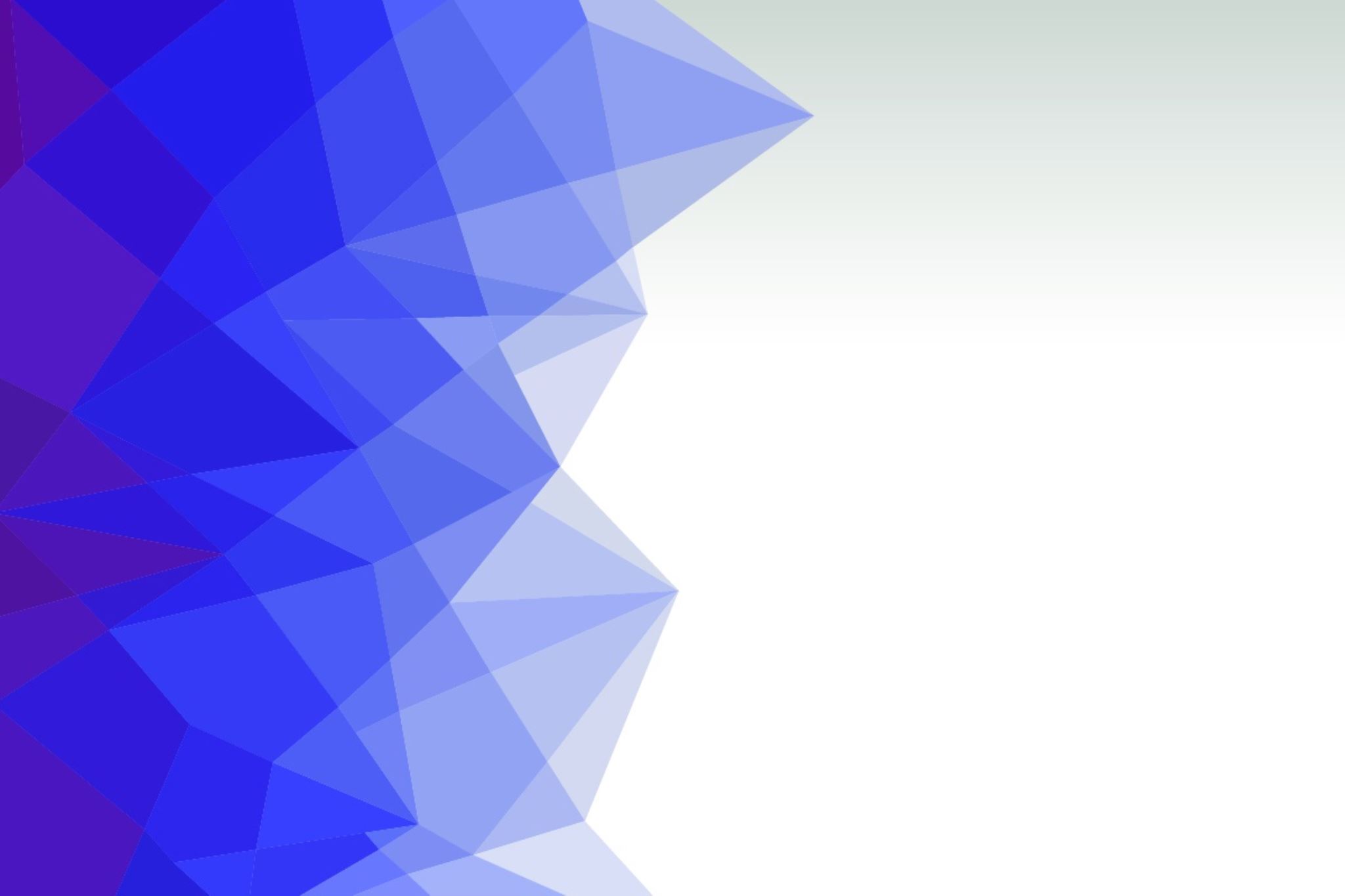 You then pray in this way: Our Father who is in the heavens, Your name be sanctified; Your kingdom come; Your will be done, as in heaven, so also on earth.
Series:
The Gospel
According to
Matthew
Matthew 6:9-10
The 3-Fold Wish of the Triune God
Matthew 6:9-10 You then pray in this way: Our Father who is in the heavens, Your name be sanctified; 10 Your kingdom come; Your will be done, as in heaven, so also on earth.
Matthew 6:11-13 Give us today our daily bread. 12 And forgive us our debts, as we also have forgiven our debtors. 13 And do not bring us into temptation, but deliver us from the evil one. For Yours is the kingdom and the power and the glory forever. Amen.
The Lord's Prayer, also called the Our Father or Pater Noster, is a central Christian prayer which Jesus taught as the way to pray. (https://en.wikipedia.org/wiki/Lord's_Prayer)
The way that the Lord Jesus teaches us to pray is to start with the Triune God, the Father, the Son and the Spirit, touching His desire.
The Triune God, The Father, the Son and the Spirit are there at the beginning of the prayer - implied. “Your name” refers to the Father’s name. “Your kingdom” refers to the Son’s kingdom. “Your will” is the will of the Spirit.
What is the 3-fold wish of the Triune God seen in Matthew 6:9-10?
The Alpha and the Omega
Matthew 6:9-10 You then pray in this way: Our Father who is in the heavens, Your name be sanctified; 10 Your kingdom come; Your will be done, as in heaven, so also on earth.
Matthew 6:13b For Yours is the kingdom and the power and the glory forever. Amen.
Here again is the Triune God. The Lord’s pattern of prayer begins with the Triune God and also ends with the Triune God.
The Son
Recall from the first slide of the first Bible study in this series that “when Christ came to the earth as a man, He brought the kingdom of the heavens down to earth. He came to establish the kingdom of the heavens on the earth, to recover the earth for God.” 
Therefore, we can see that the kingdom is of the Son. This truth will be front-and-center in the next Bible study and be fully developed.
The Spirit
We also previously saw that the Kingdom of God is a realm where God rules, a sphere in which the will of God is done. God can do whatever He wants in His kingdom. 
Therefore, the kingdom is a realm in which God exercises His power. But what is God’s power? If you want God’s power to do anything, then what you need is the Spirit of God. In the Old Testament there was a man named Samson who was strong because the Spirit of God had come upon Him. Power is something of the Spirit. The Spirit today is in our spirit - Hallelujah! 
The Father
The intention of the Triune God’s having a kingdom in the Son and exercising the power of the Spirit is to express God the Father - and that is glory. Glory is the expression of God the Father. 
The prayer begins with the Triune God and also ends with the Triune God. Furthermore, do you see that the prayer begins with the Father and also ends with the Father? Everything begins with the Father and ends with the Father. Everything goes back to the Father. What a prayer!
What is the meaning of “The Alpha and the Omega”?
Application in our Daily Life
“Your Name be Sanctified” tells us that we need to be sanctified in all our living. This means that we need to be separated and saturated with God.
1 Peter 1:15-17 But according to the Holy One who called you, you yourselves also be holy in all your manner of life; 16 Because it is written, “You shall be holy because I am holy.” 17 And if you call as Father the One who without respect of persons judges according to each one’s work, pass the time of your sojourning in fear,
Isaiah 11:2 And the Spirit of Jehovah will rest upon Him, / The Spirit of wisdom and understanding, / The Spirit of counsel and might, / The Spirit of the knowledge and fear of Jehovah.
“Your kingdom come” tells us that we need to live a life of righteousness, peace and joy in the Holy Spirit.
Romans 14:17 For the kingdom of God is not eating and drinking, but righteousness and peace and joy in the Holy Spirit. 
“Your will be done” tells us that we need to come under the heavenly ruling.
Matthew 8:9a shows us what it means to come under a ruling: “For I also am a man under authority…”
If you have the time, open your Bible and read all of this story in Matthew 8:5-10.
Read the attached excerpt (“For His name to Be Sanctified…”) and discuss it with your group.
End with a prayer where each one takes a turn to pray.